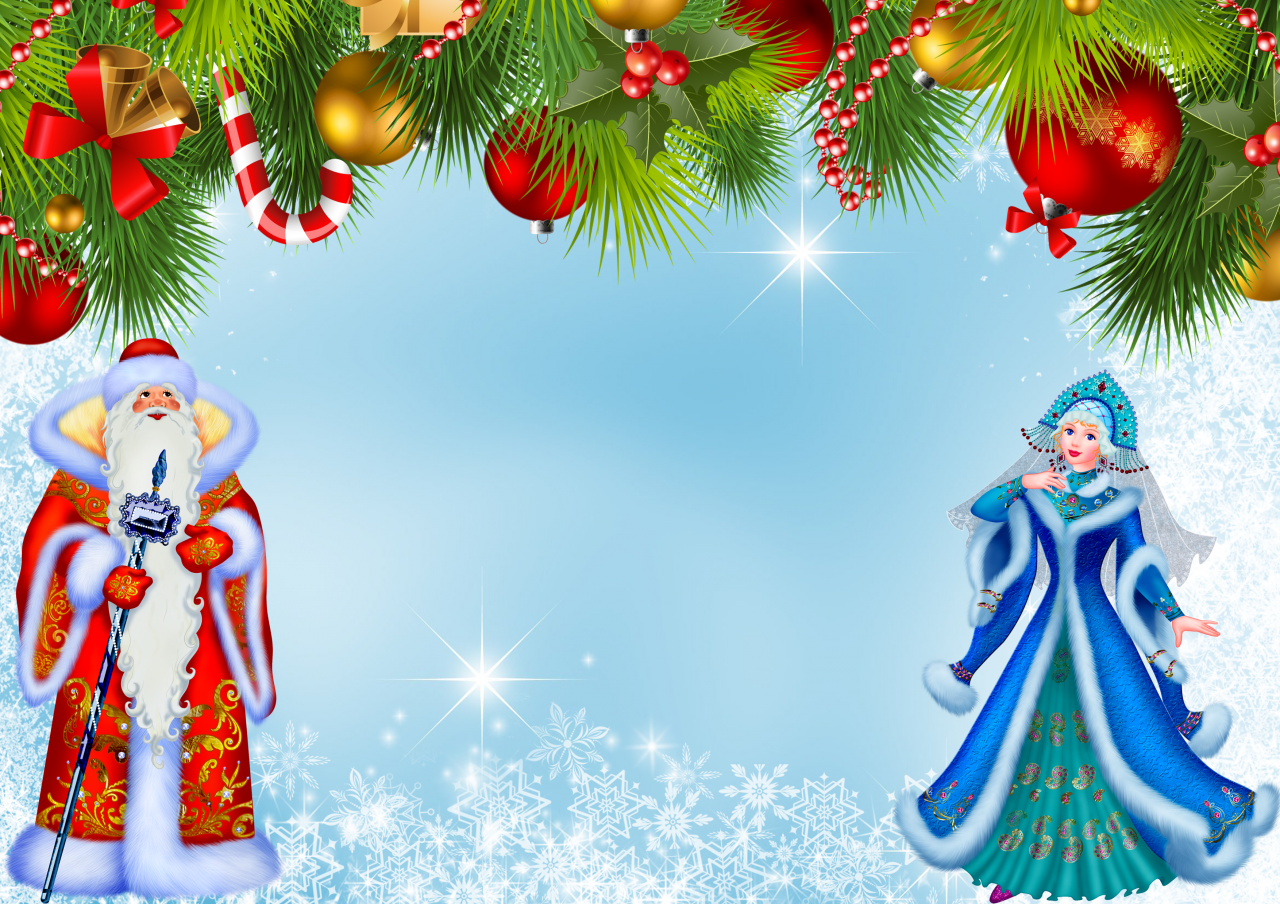 Проект 
«Наступает Новый Год»


Группа «УМКИ»
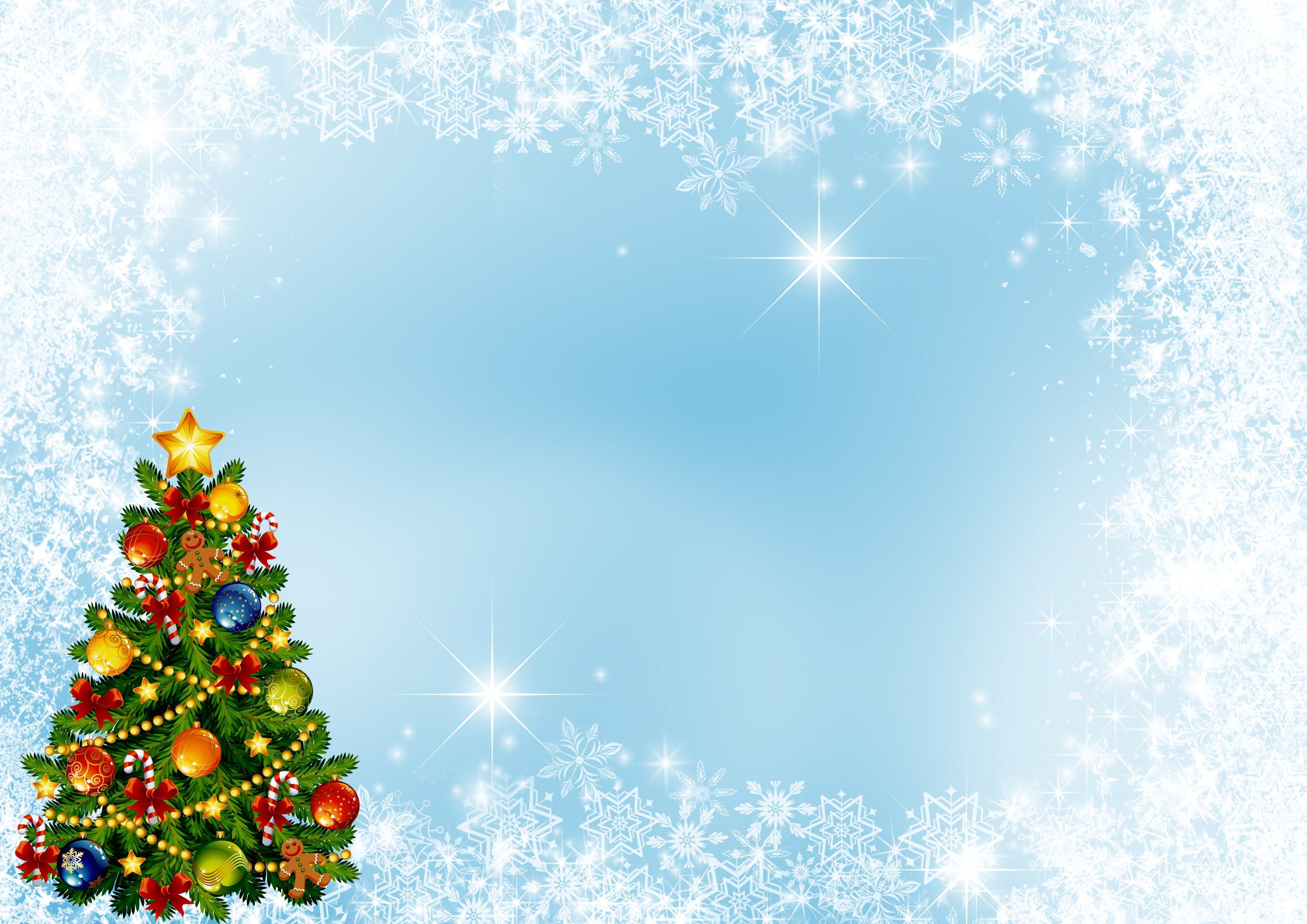 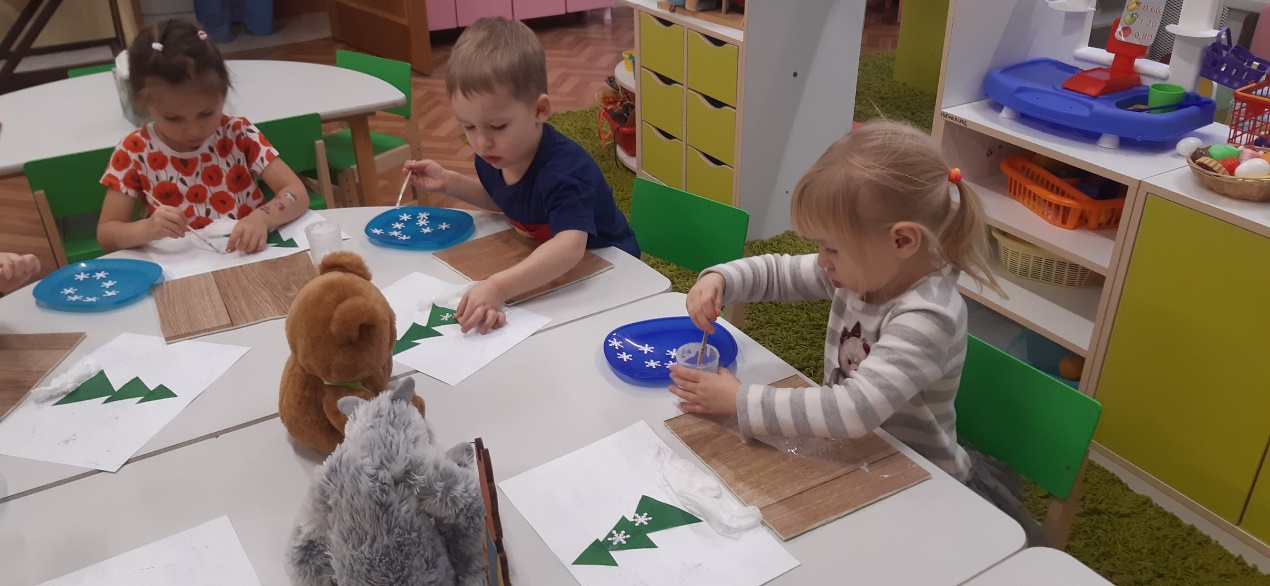 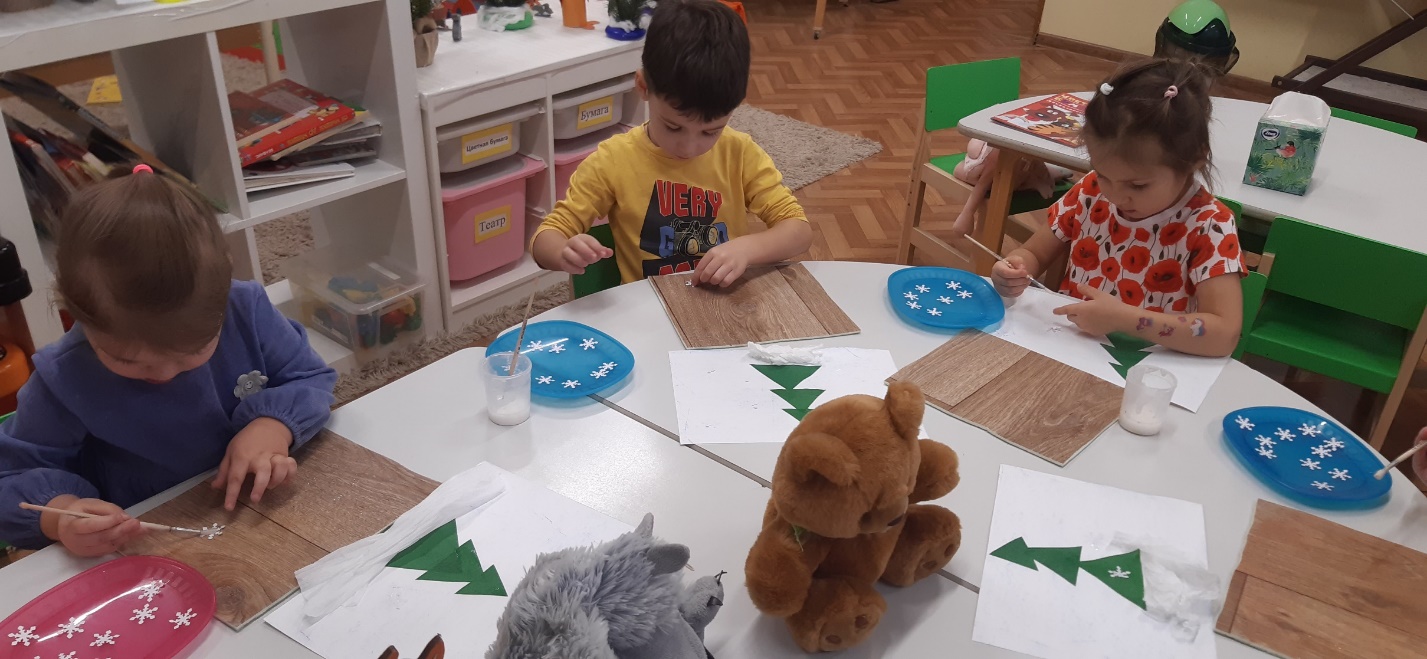 Наши ёлки хороши,
Их наклеим от души.
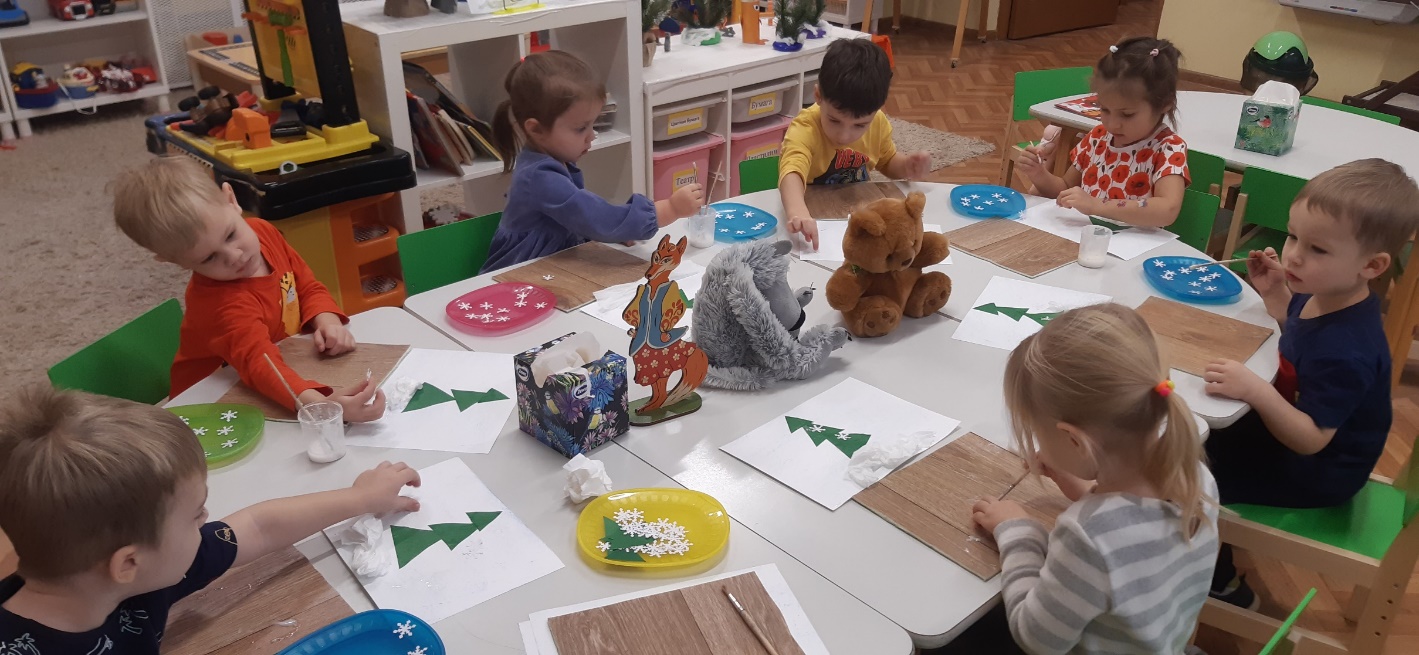 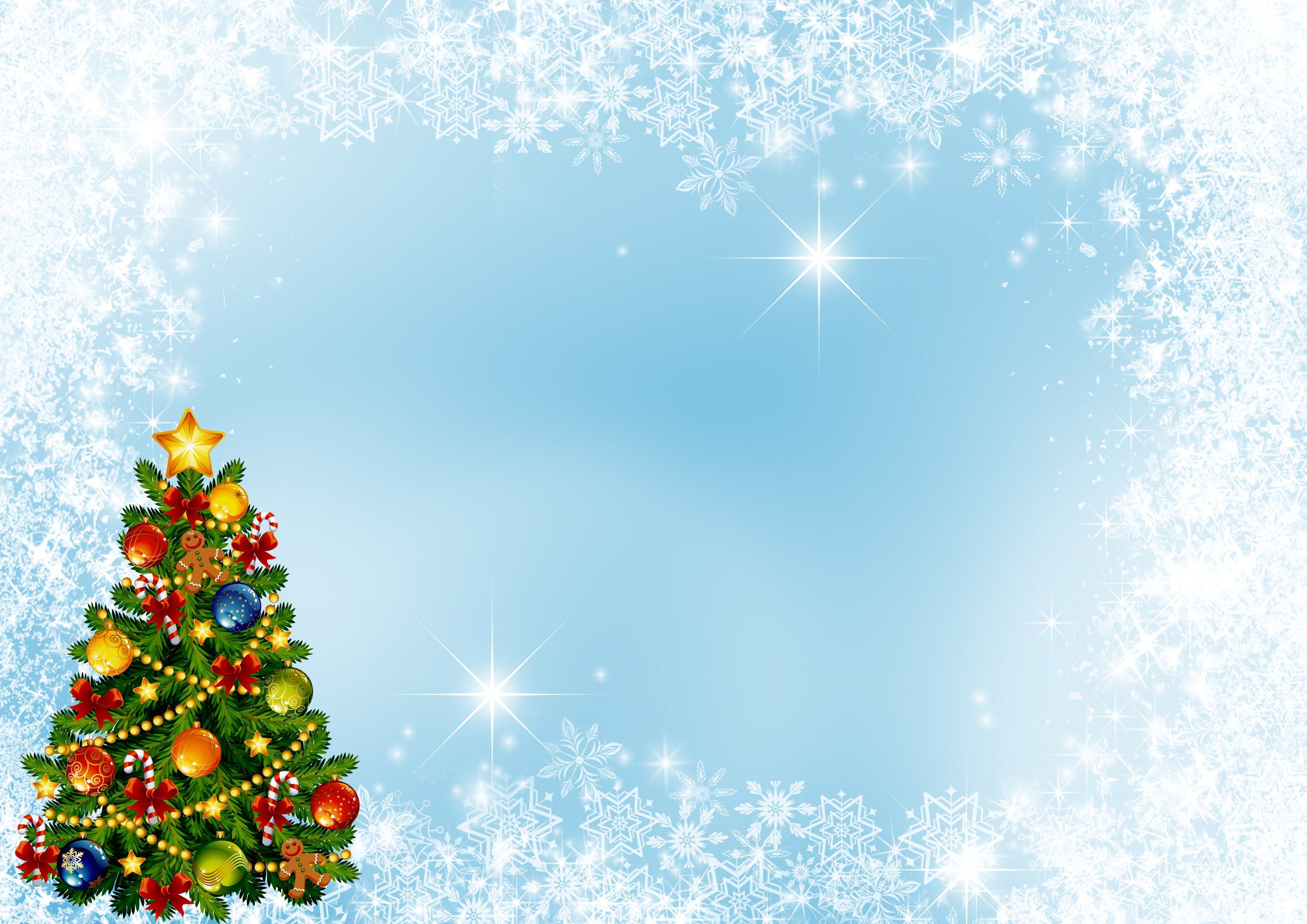 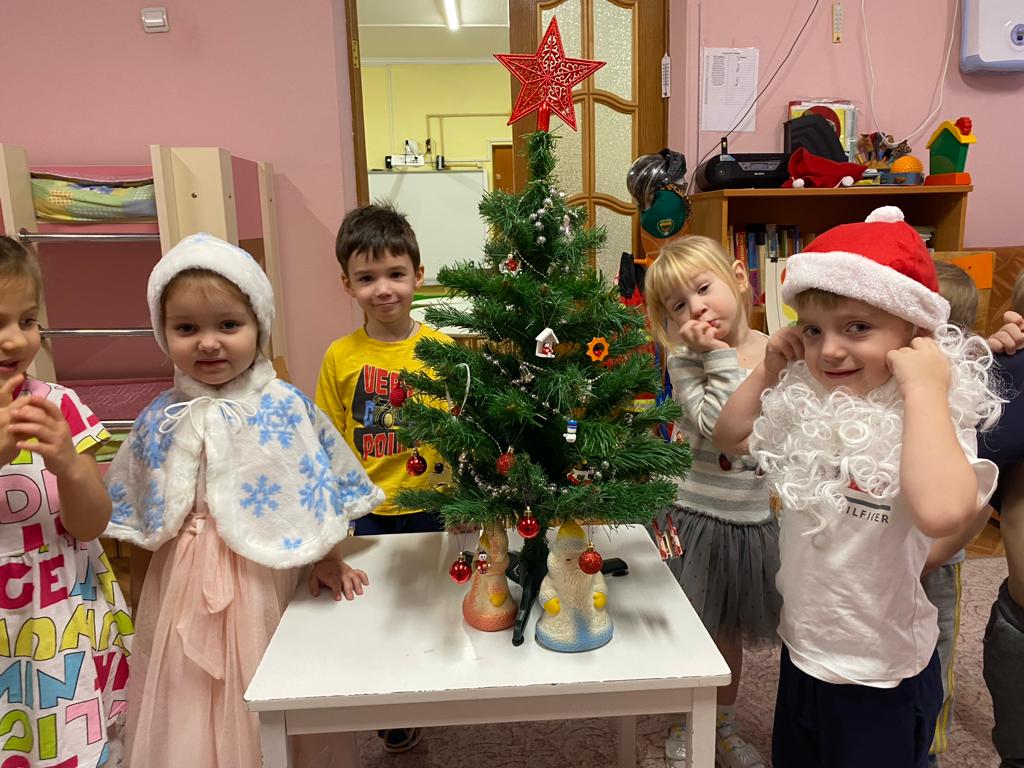 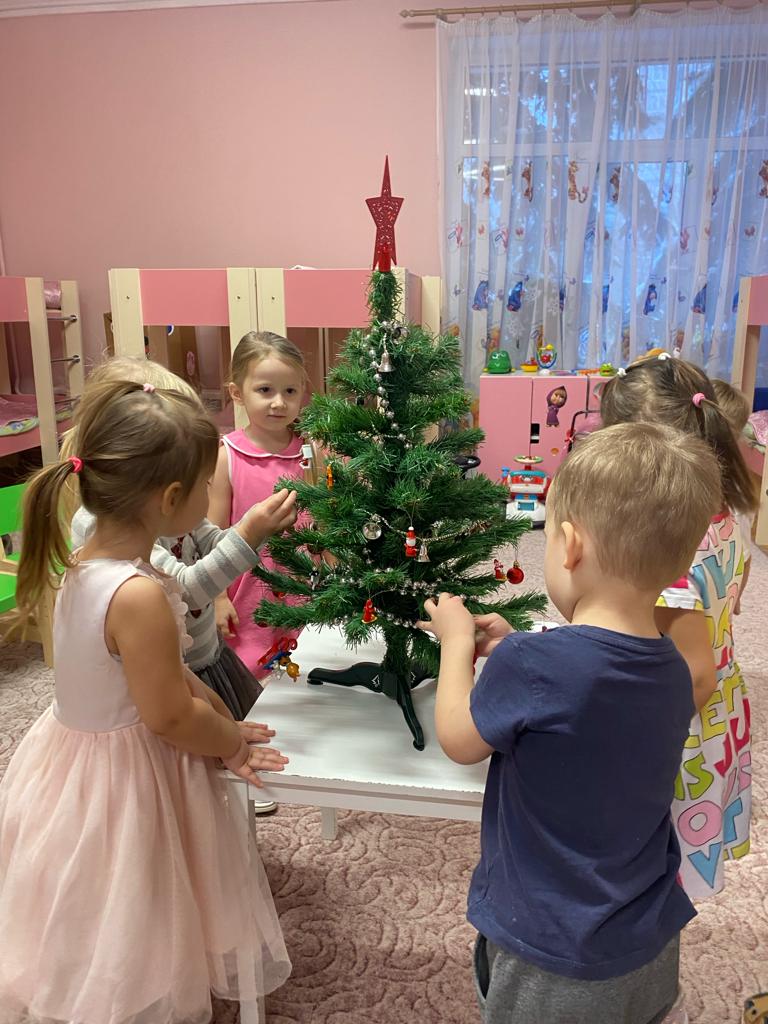 Будем ёлку наряжать.
Дед Мороза будем ждать!
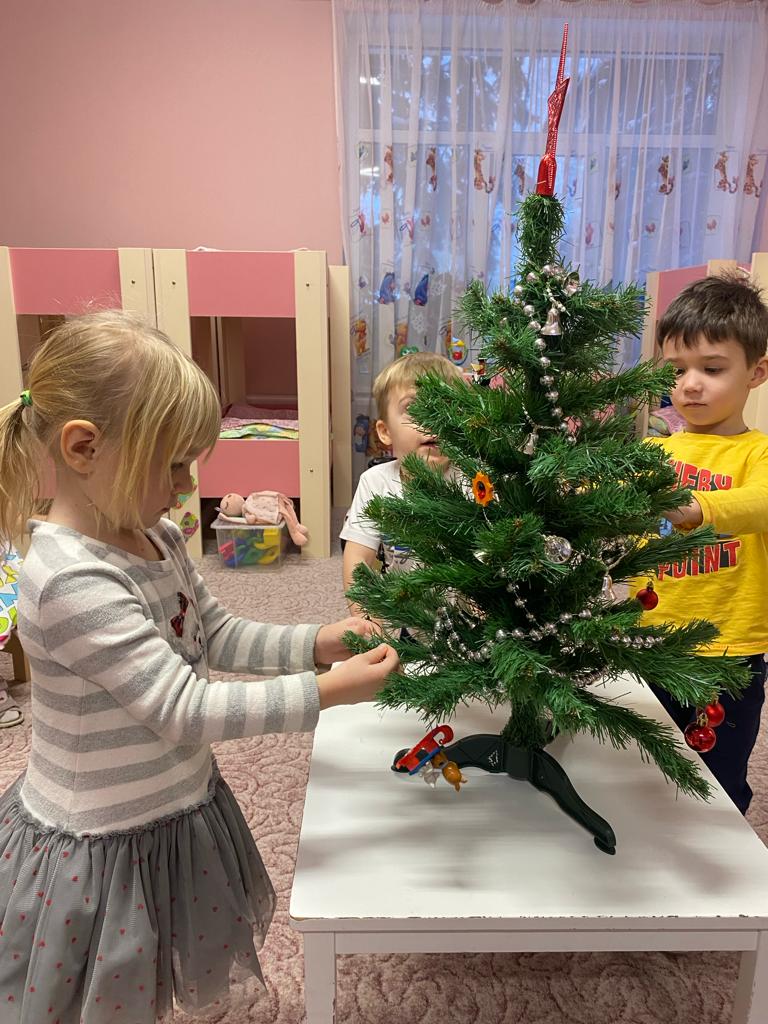 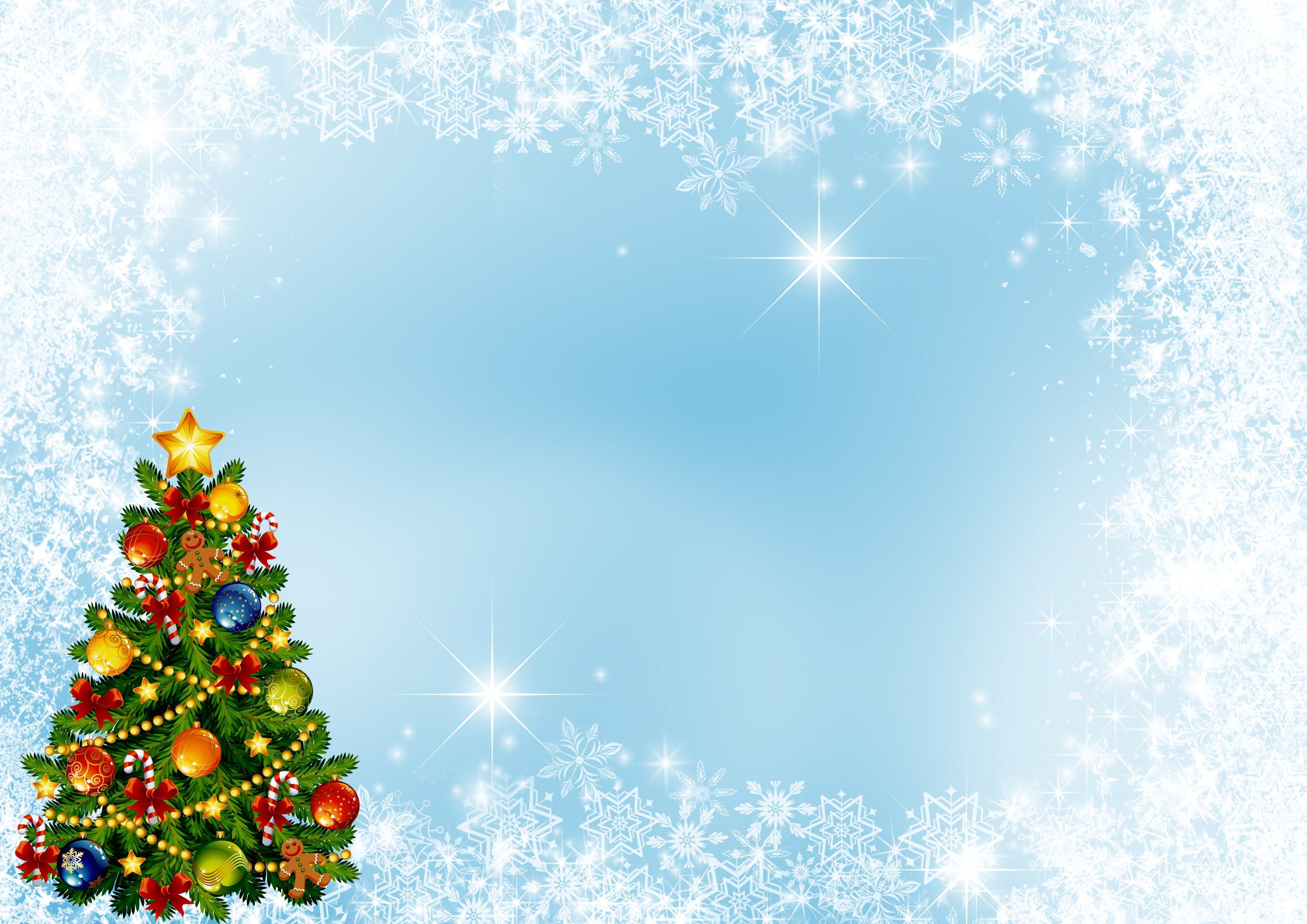 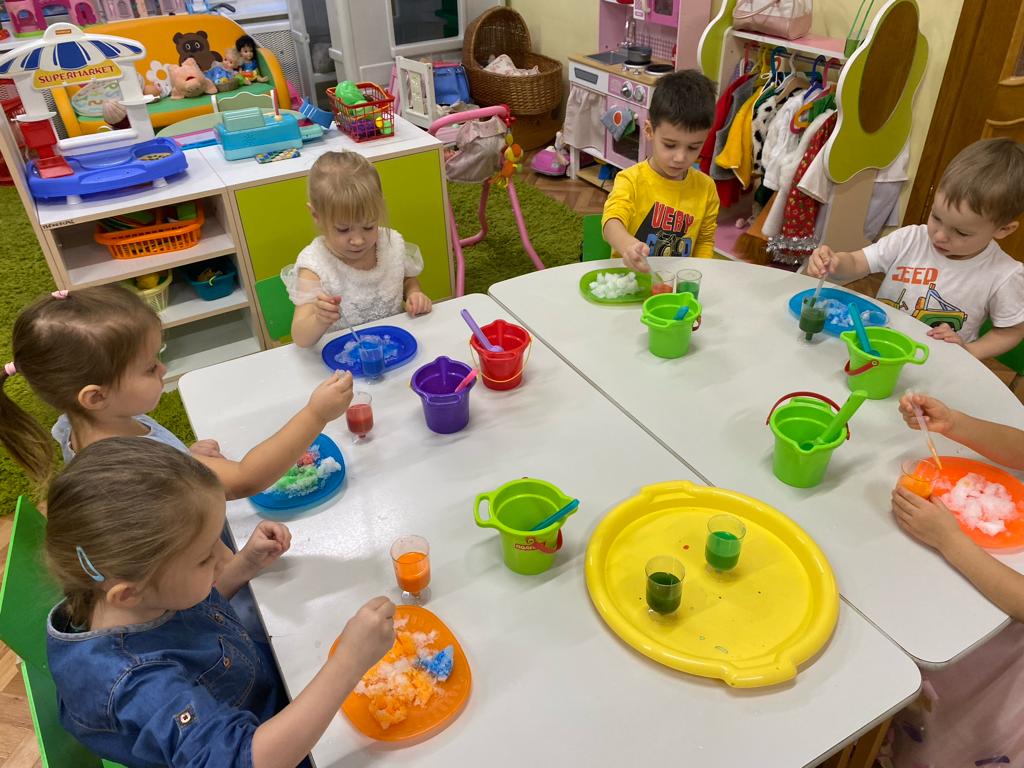 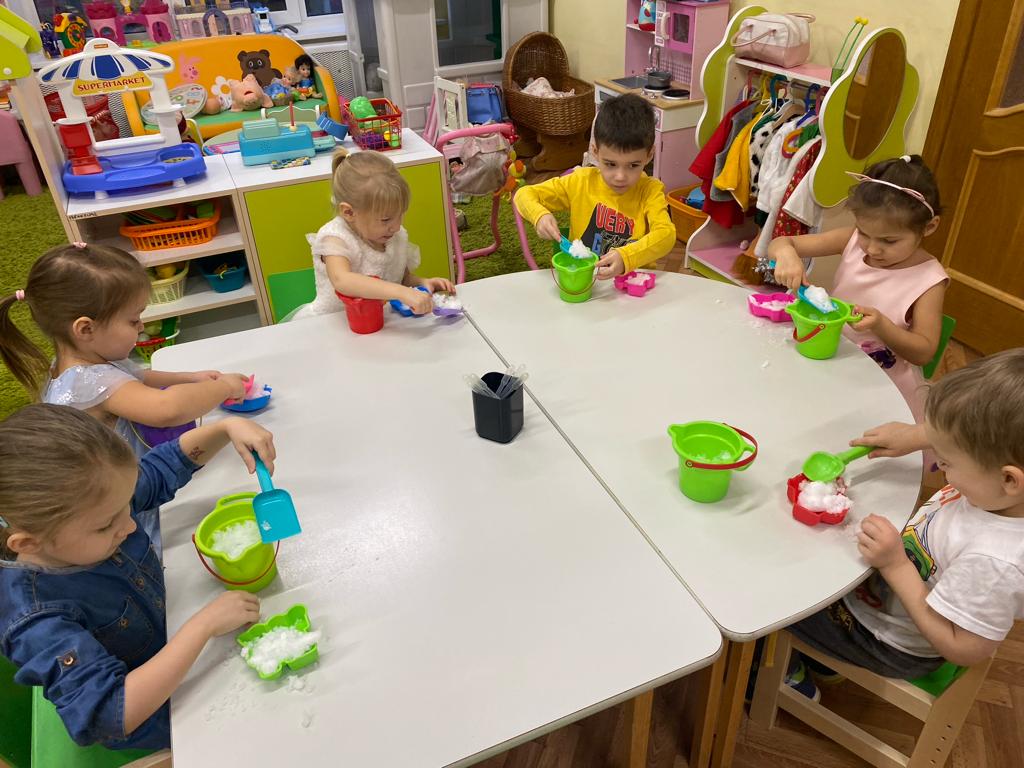 Решили снегом поиграть,
Полепить, разрисовать!
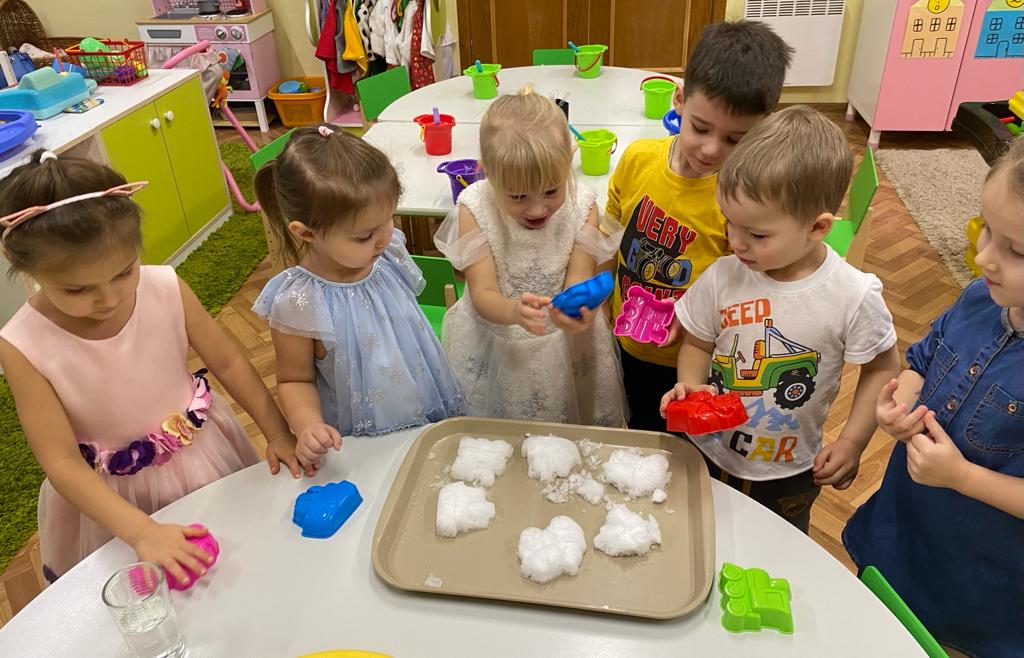 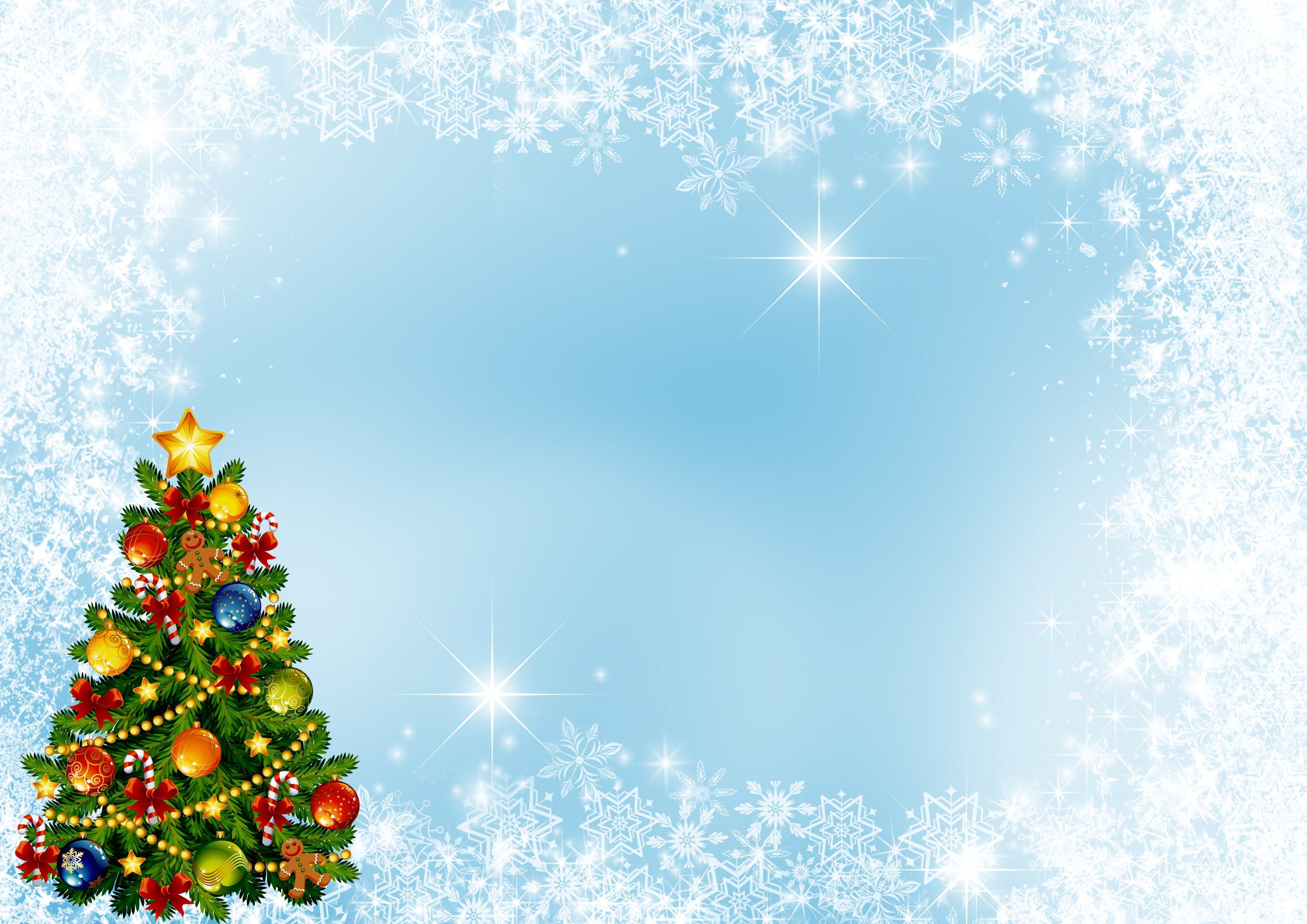 Из пушистого снежка
Слепим мы снеговика.
Дед Морозу он поможет,
Под ёлкой все подарки сложит.
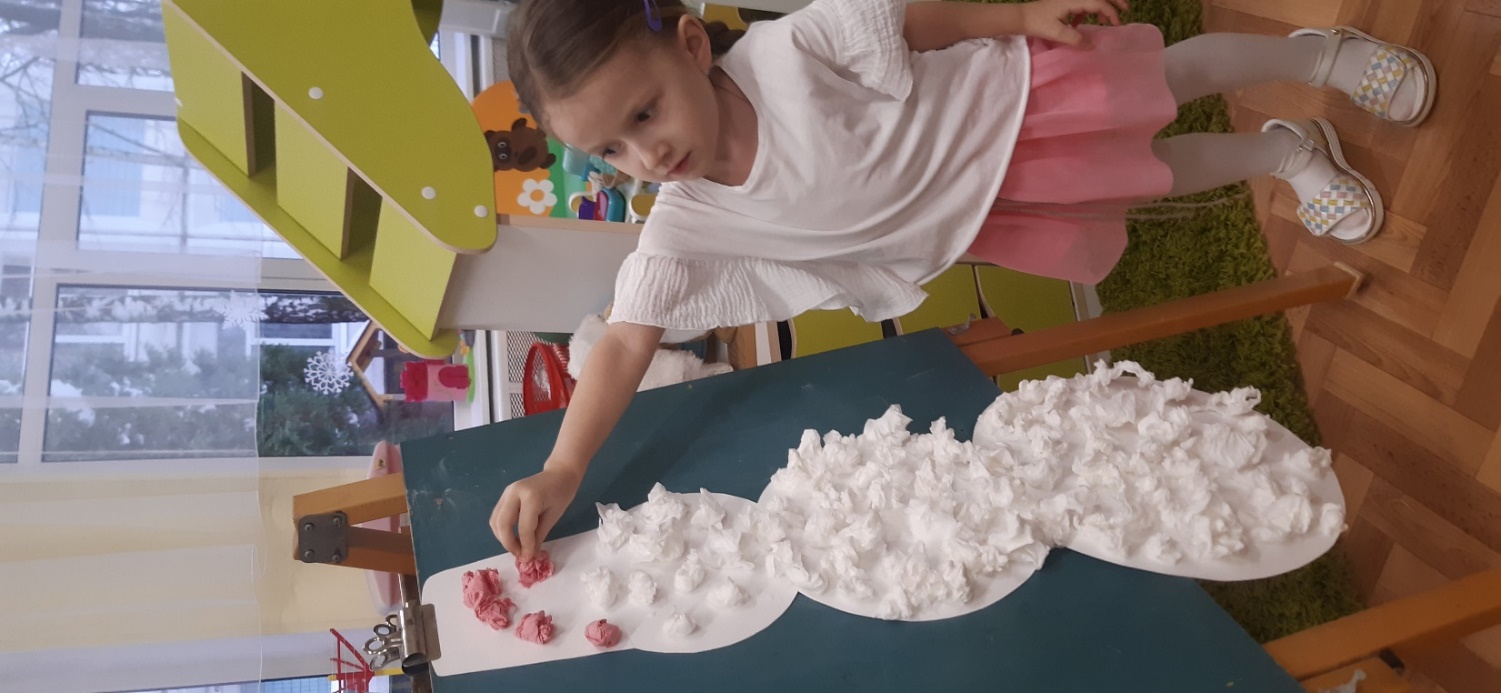 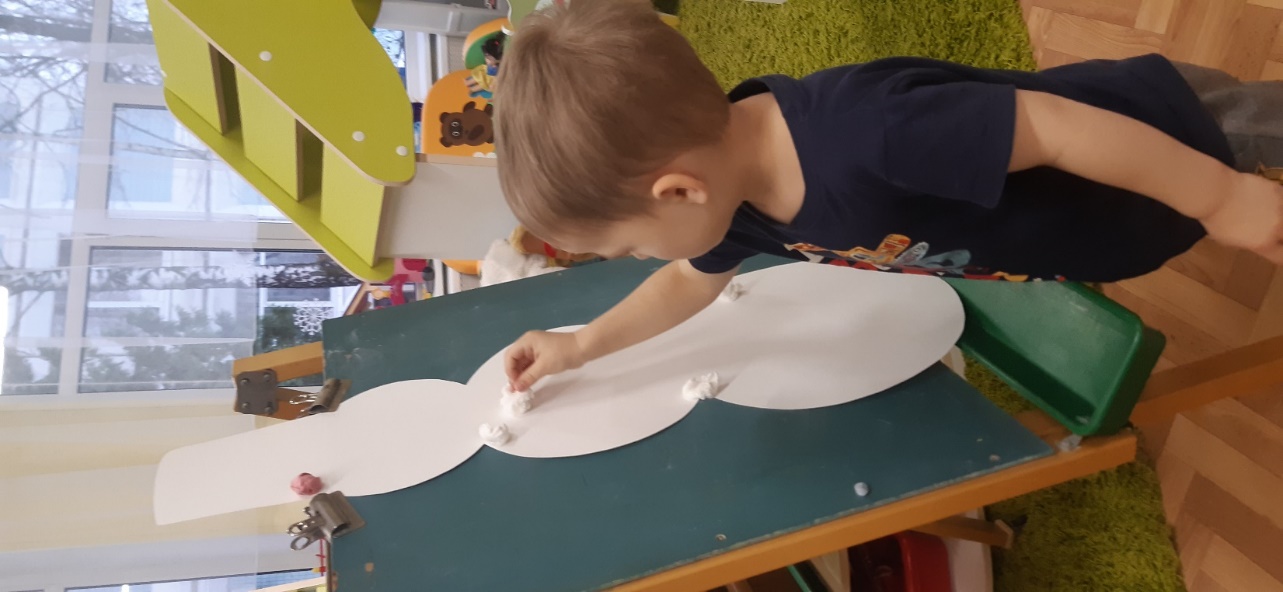 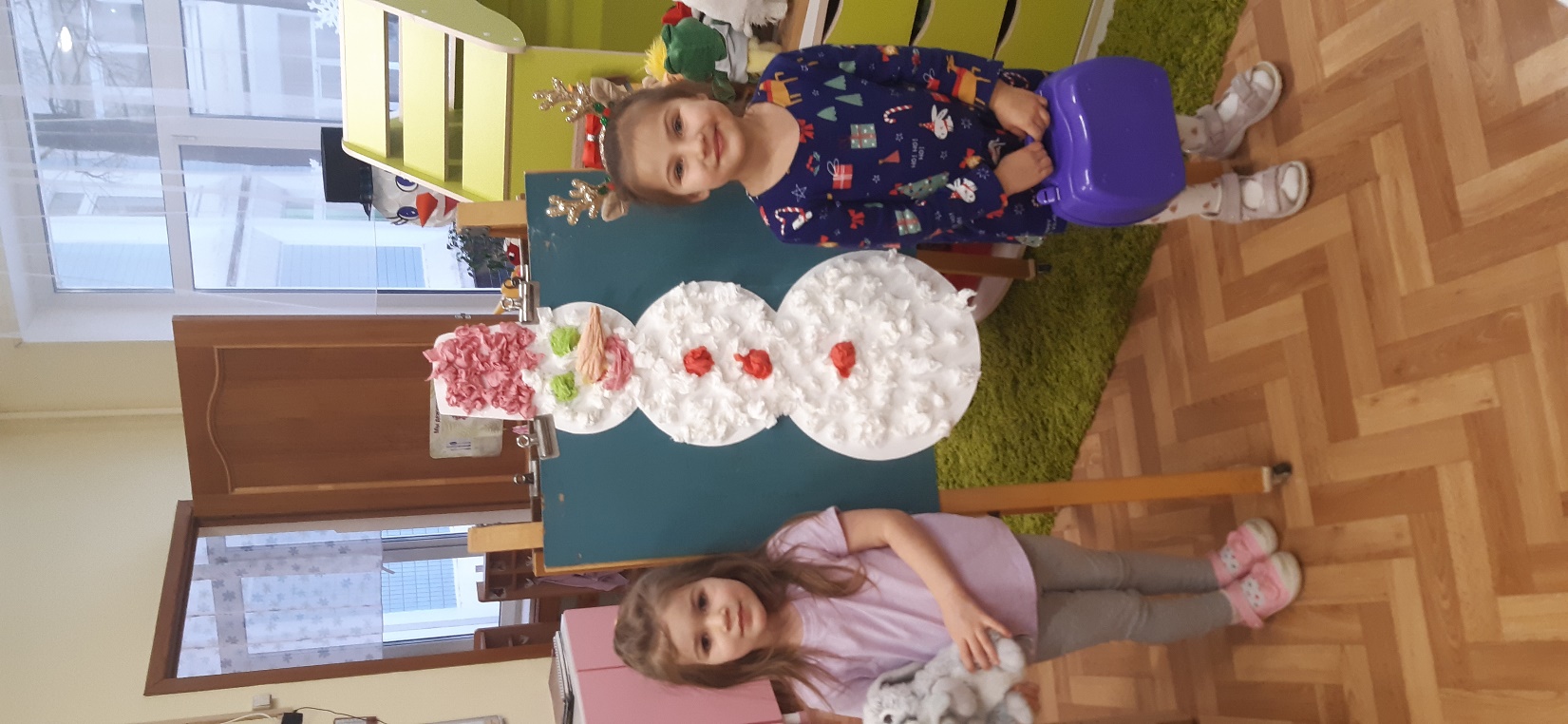 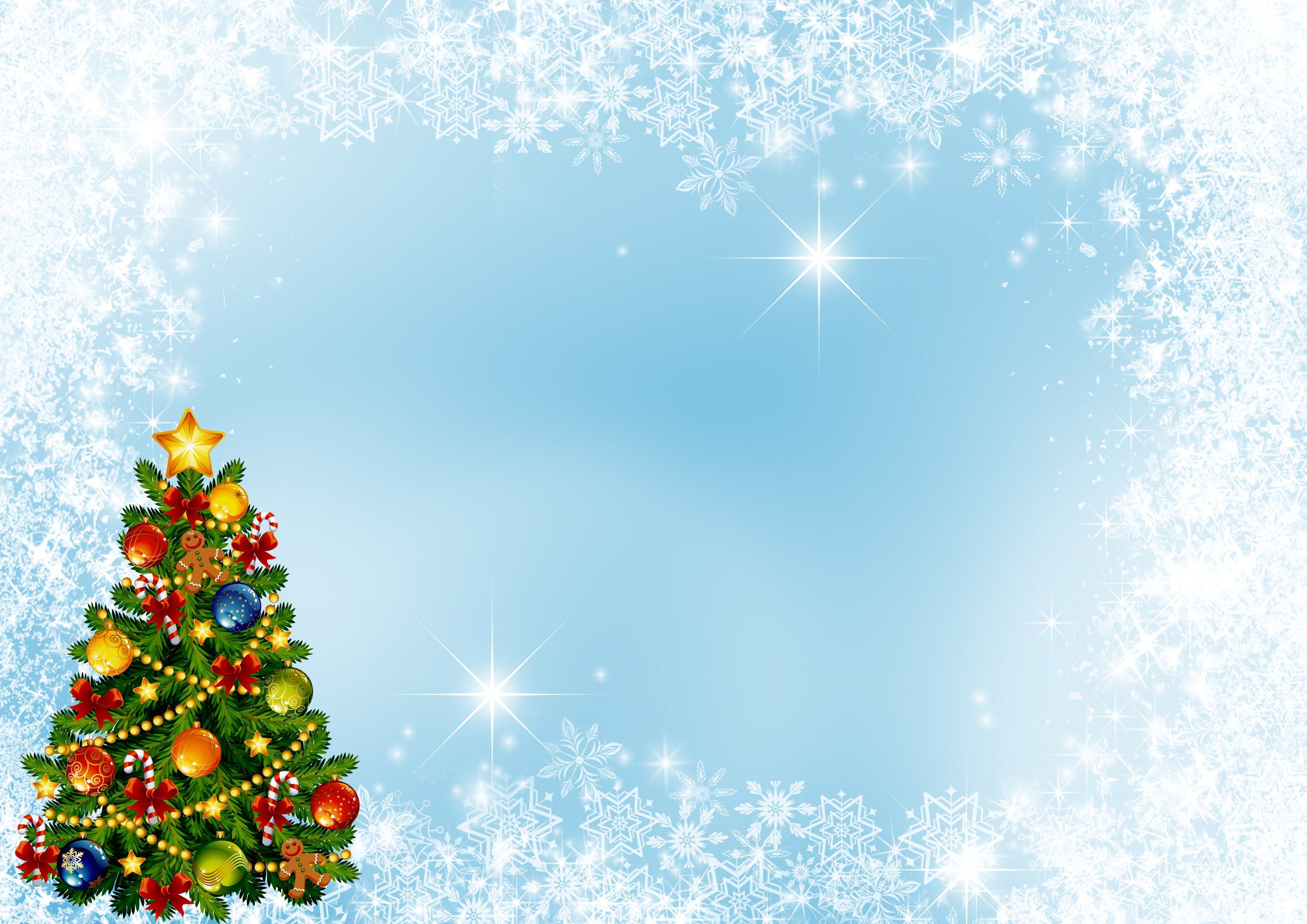 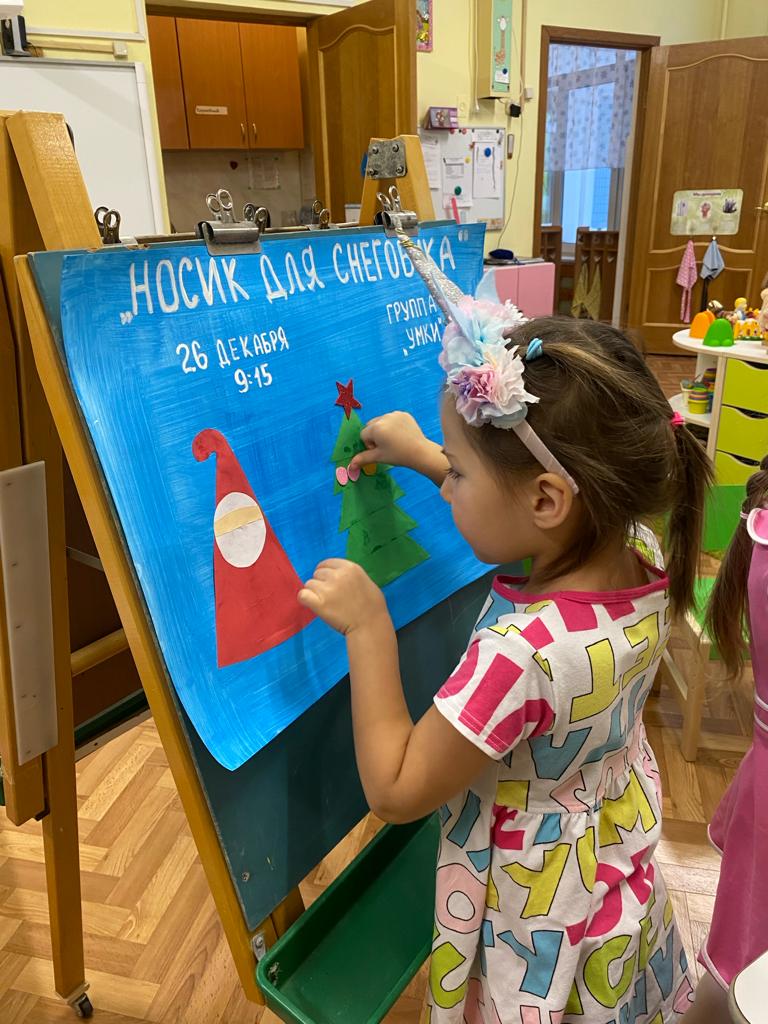 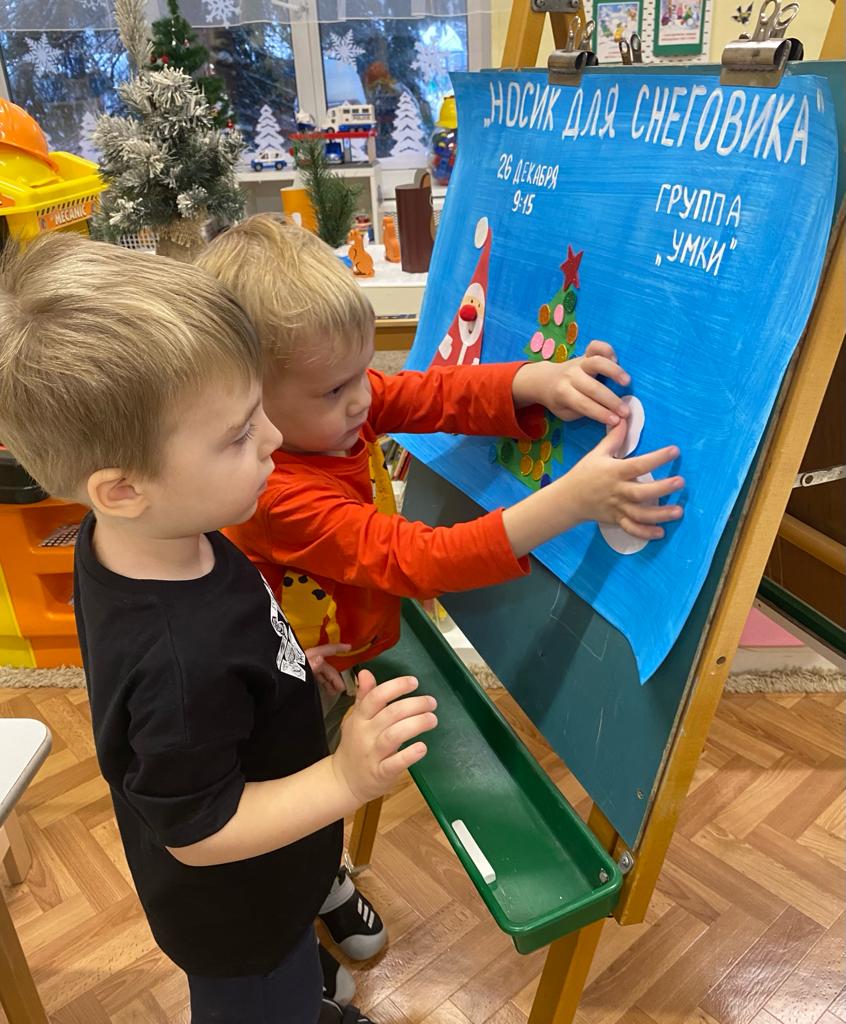 На праздник позовём гостей,
Чтобы было веселей!
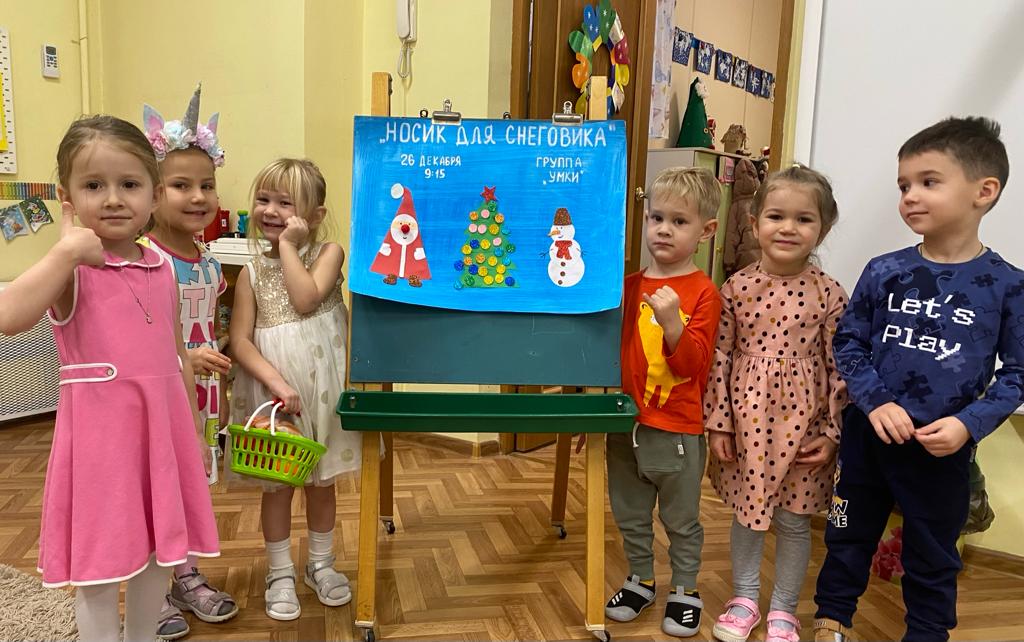 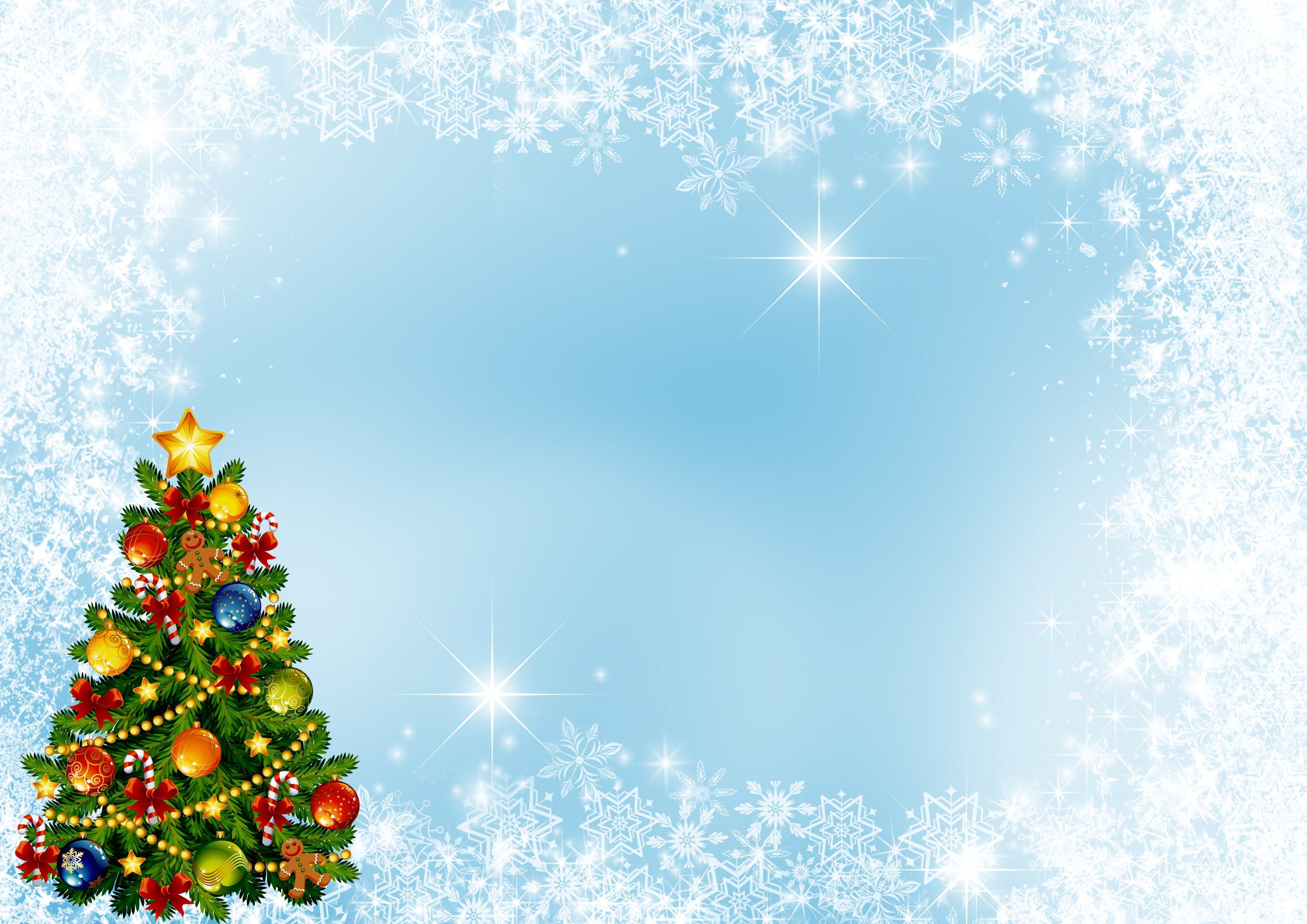 В гости к нам пришли друзья,
Вот и праздник удался.
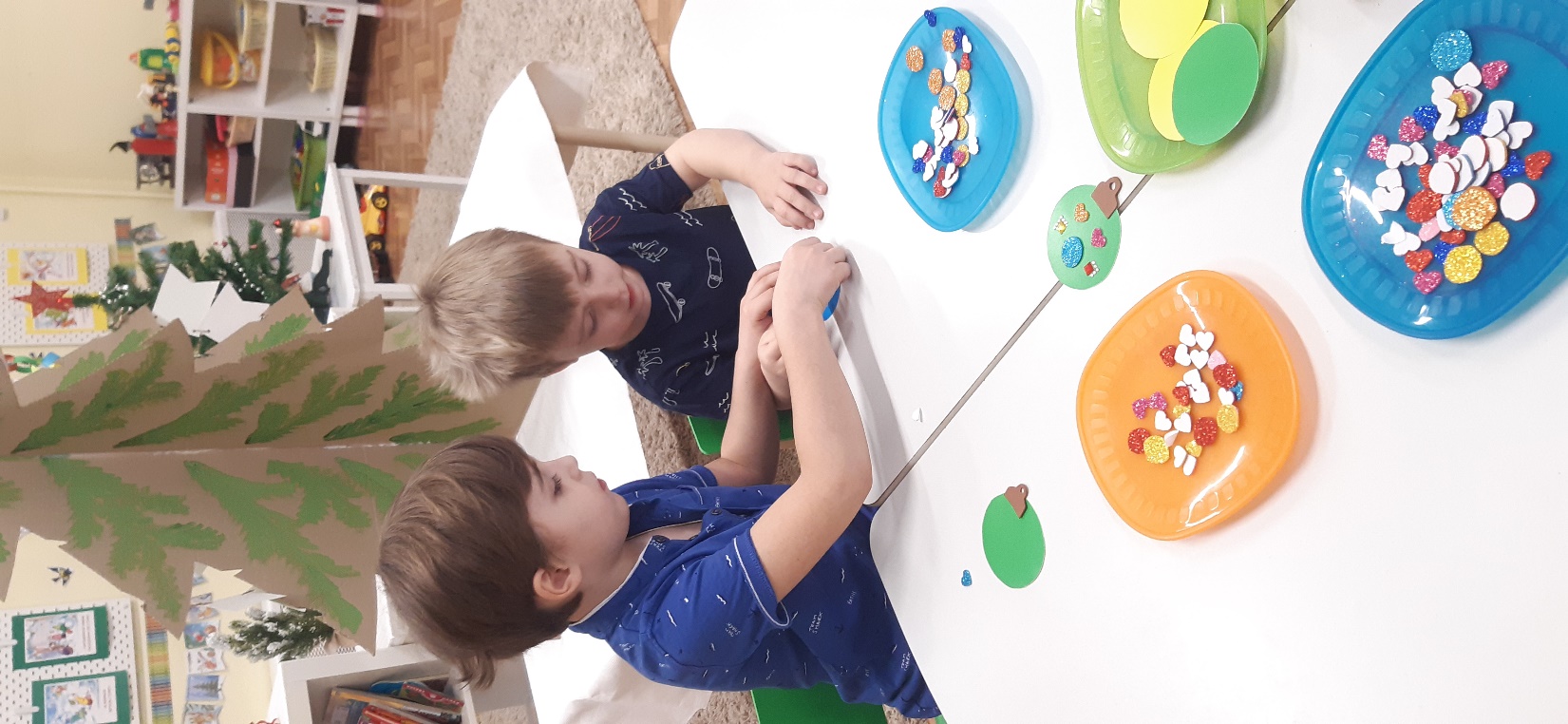 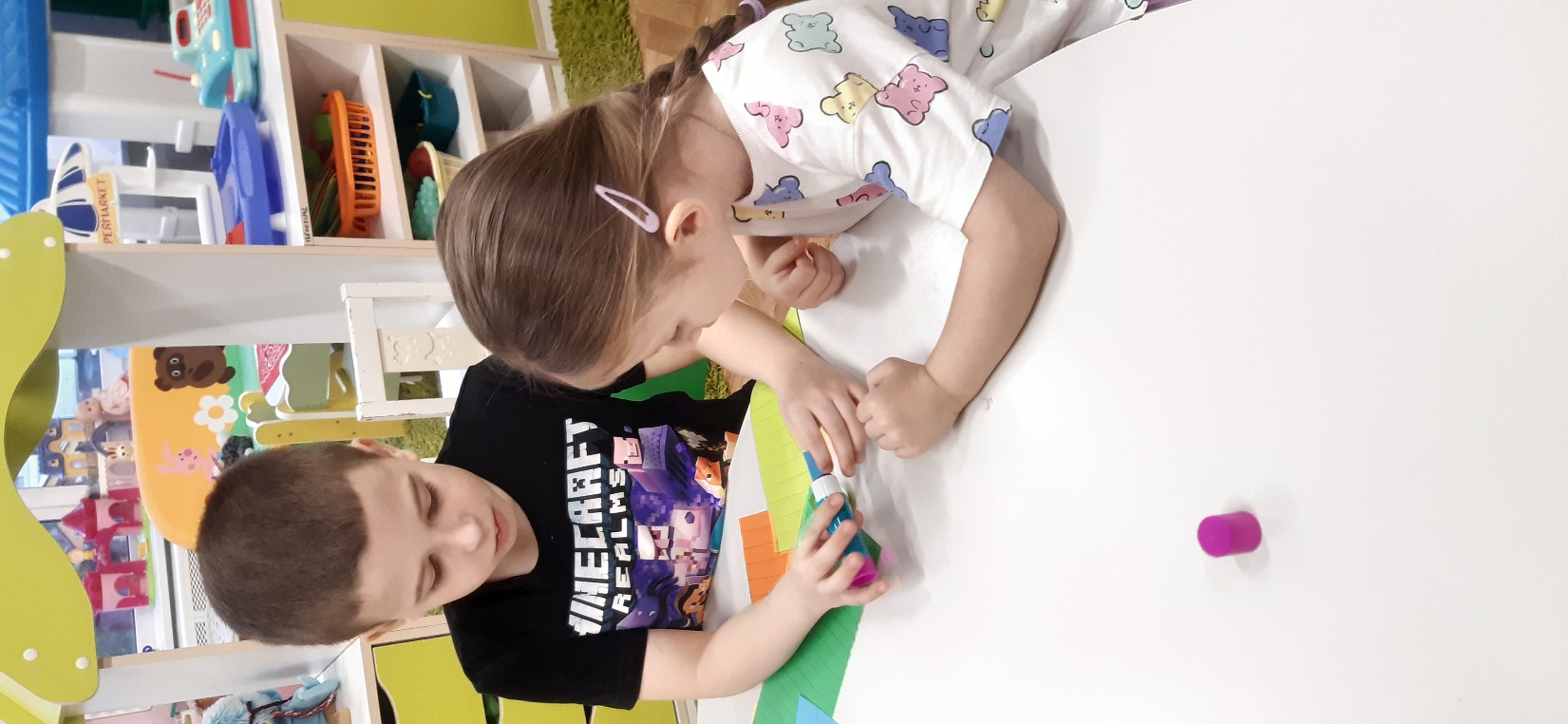 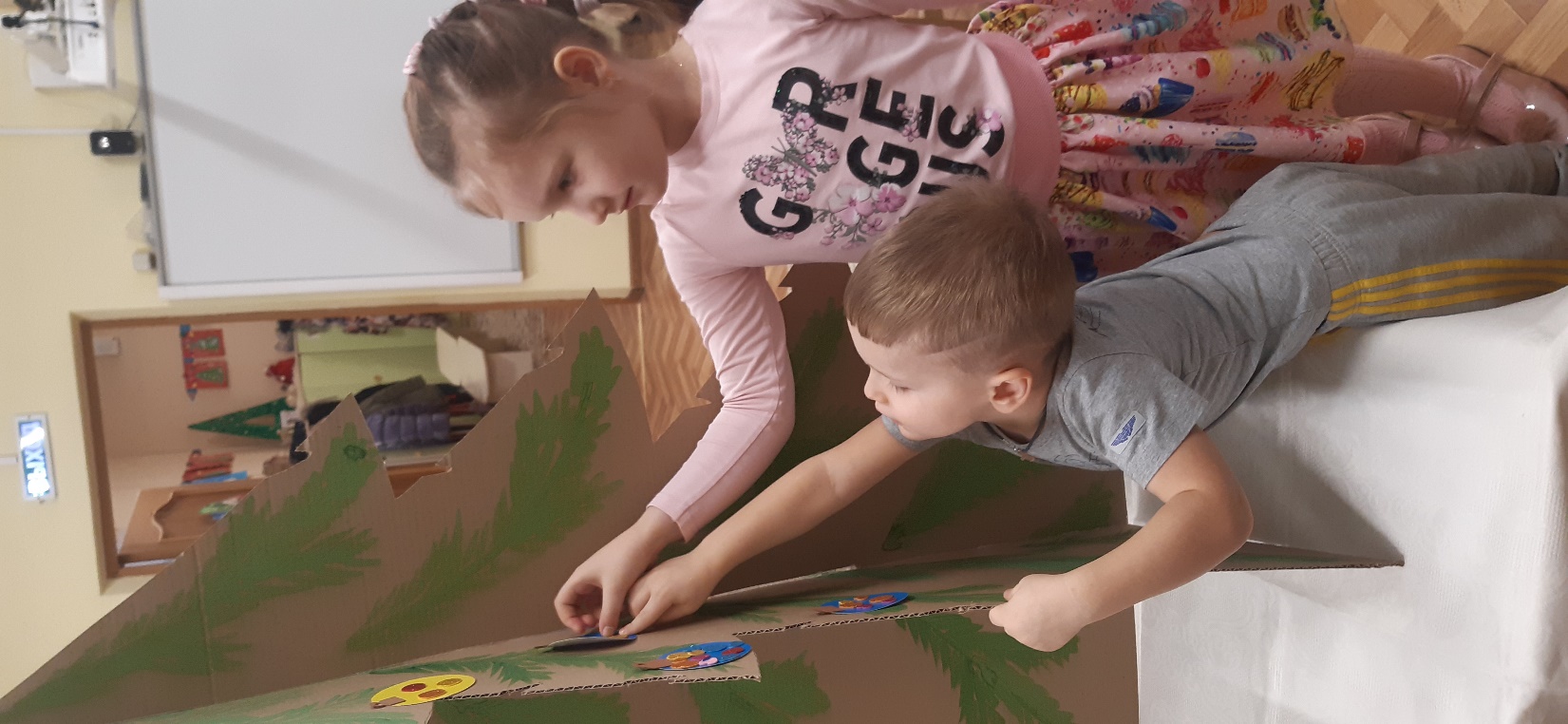 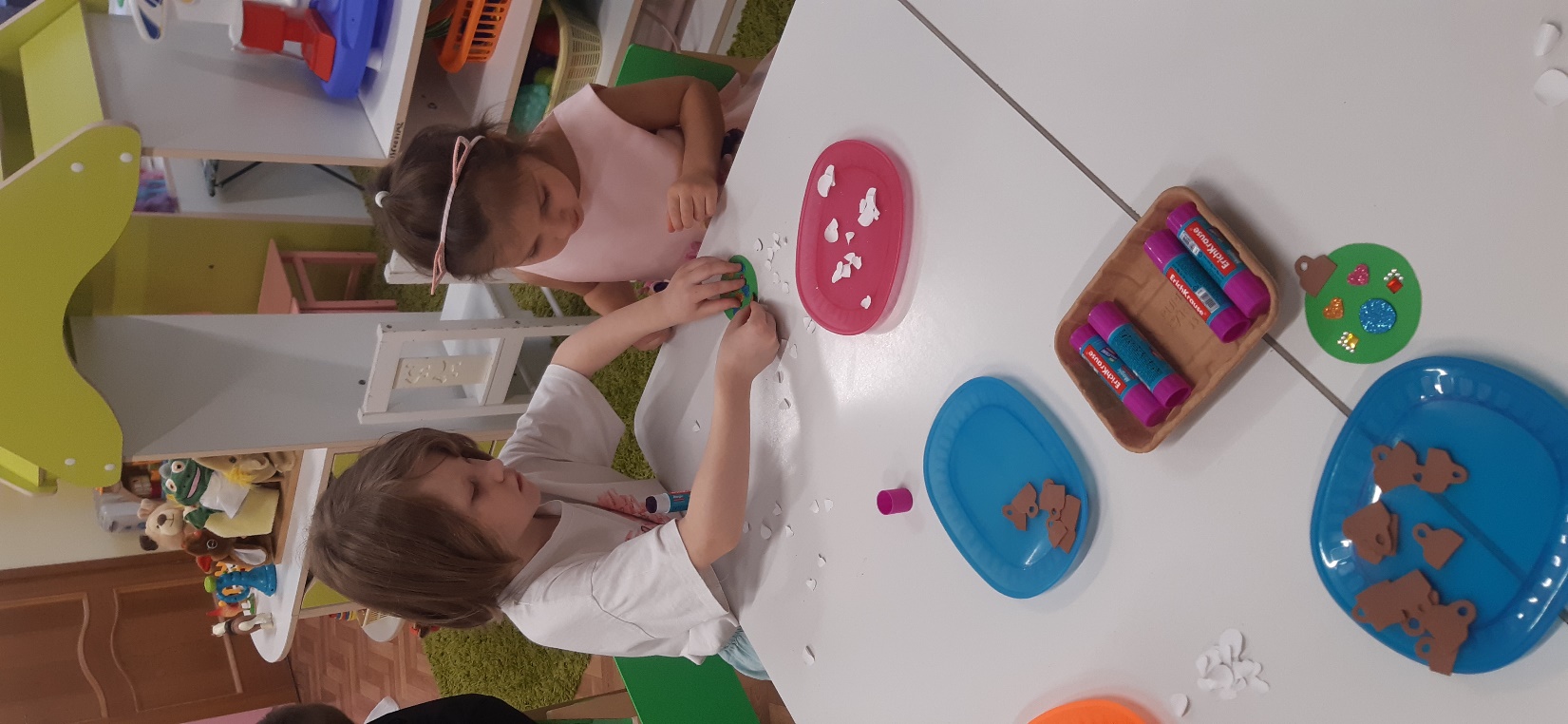 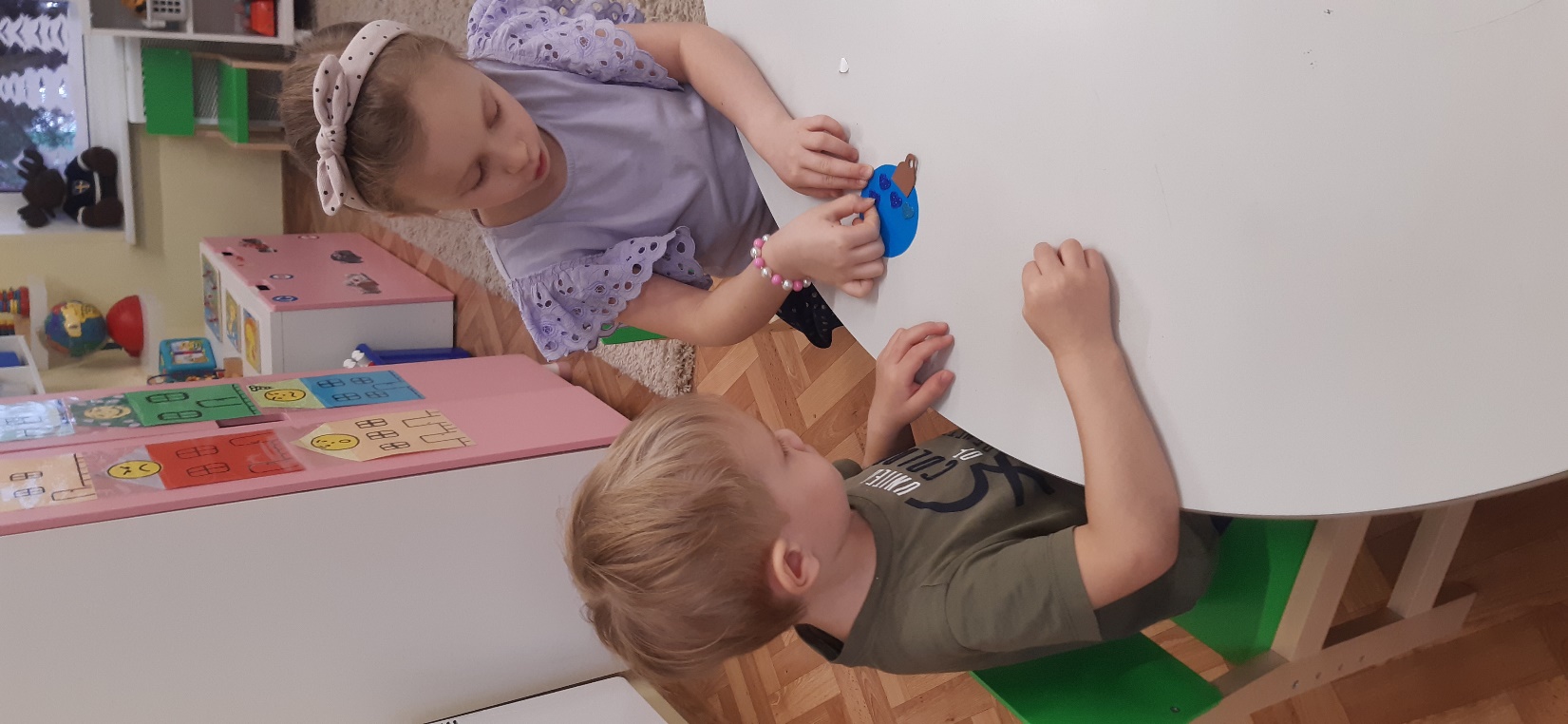 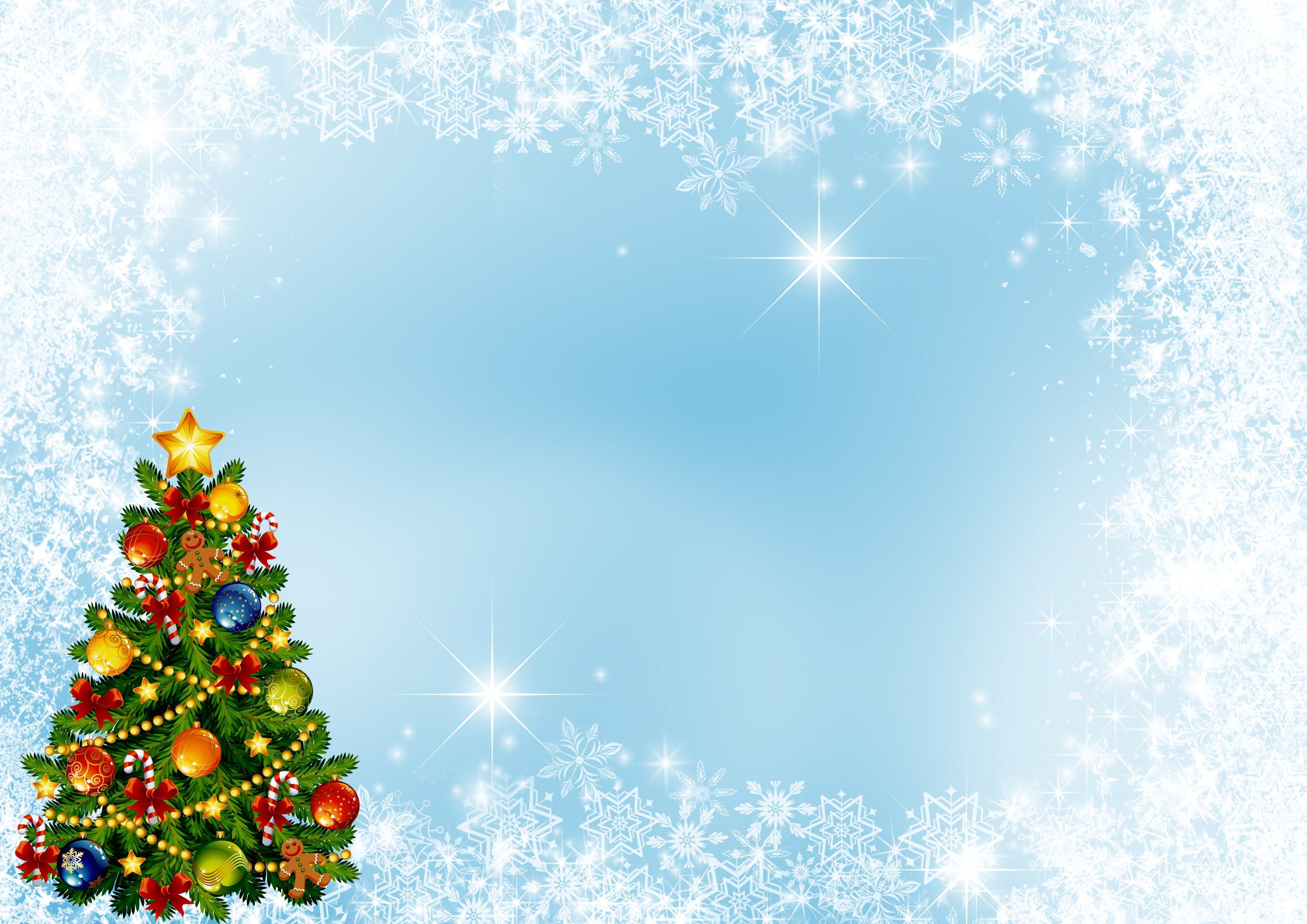 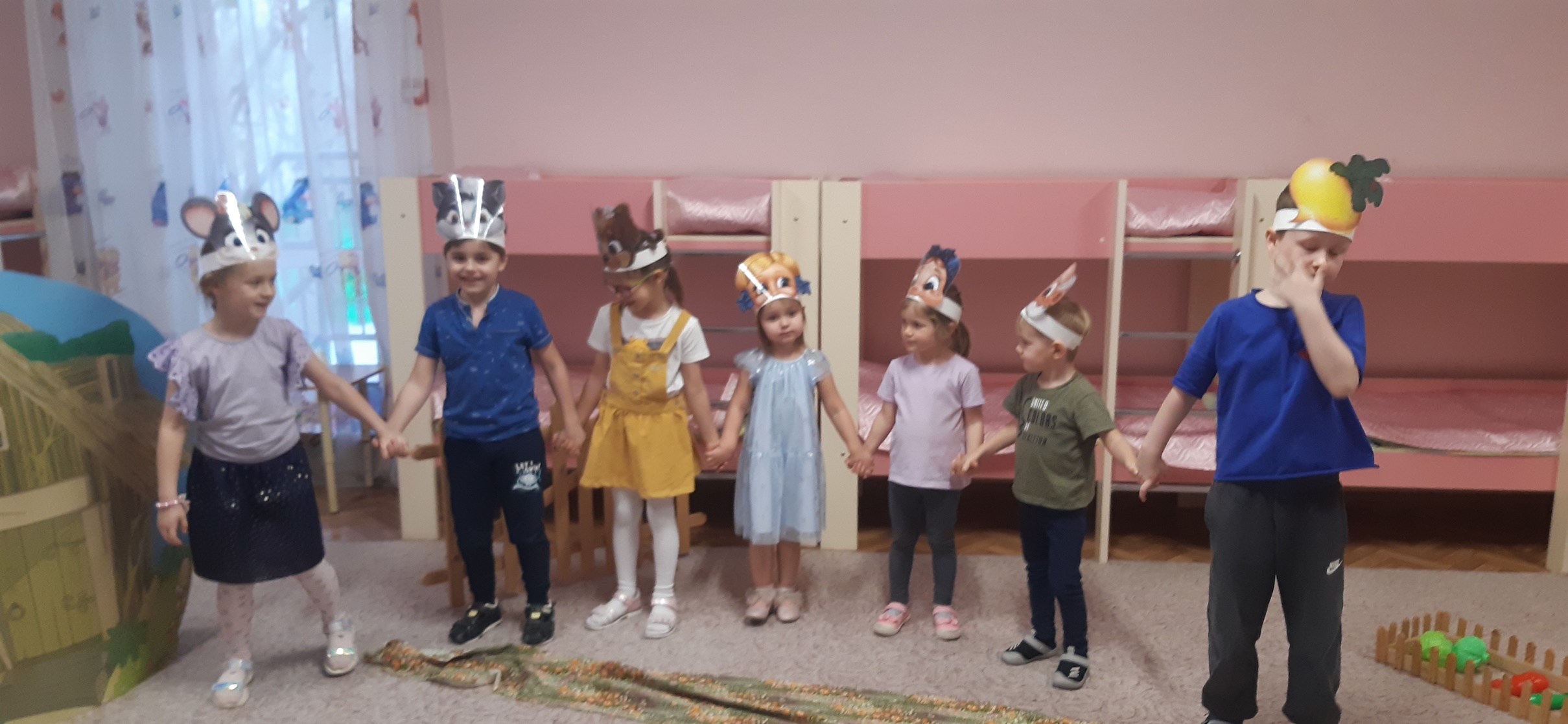 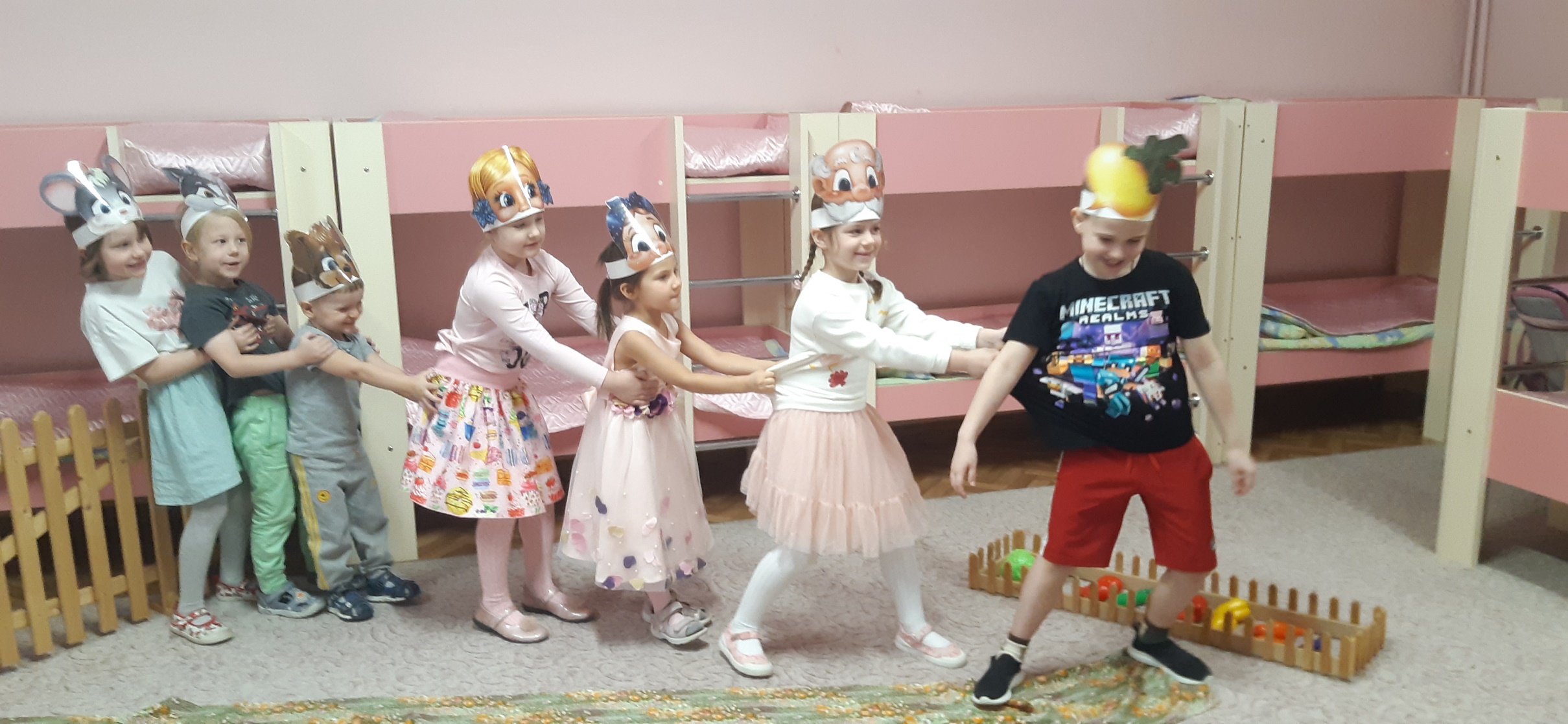 Сказку «Репка» показали,
Радость нам доставили.
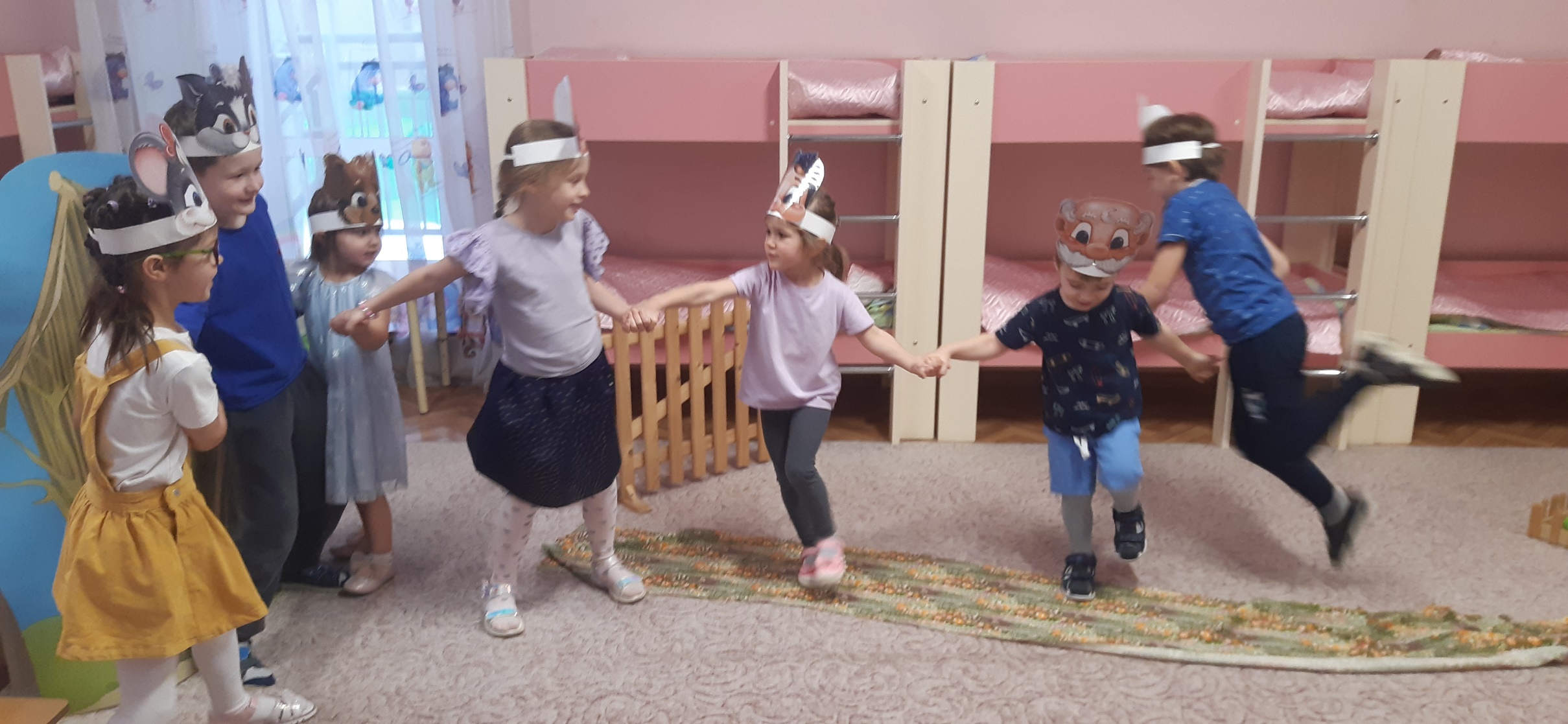 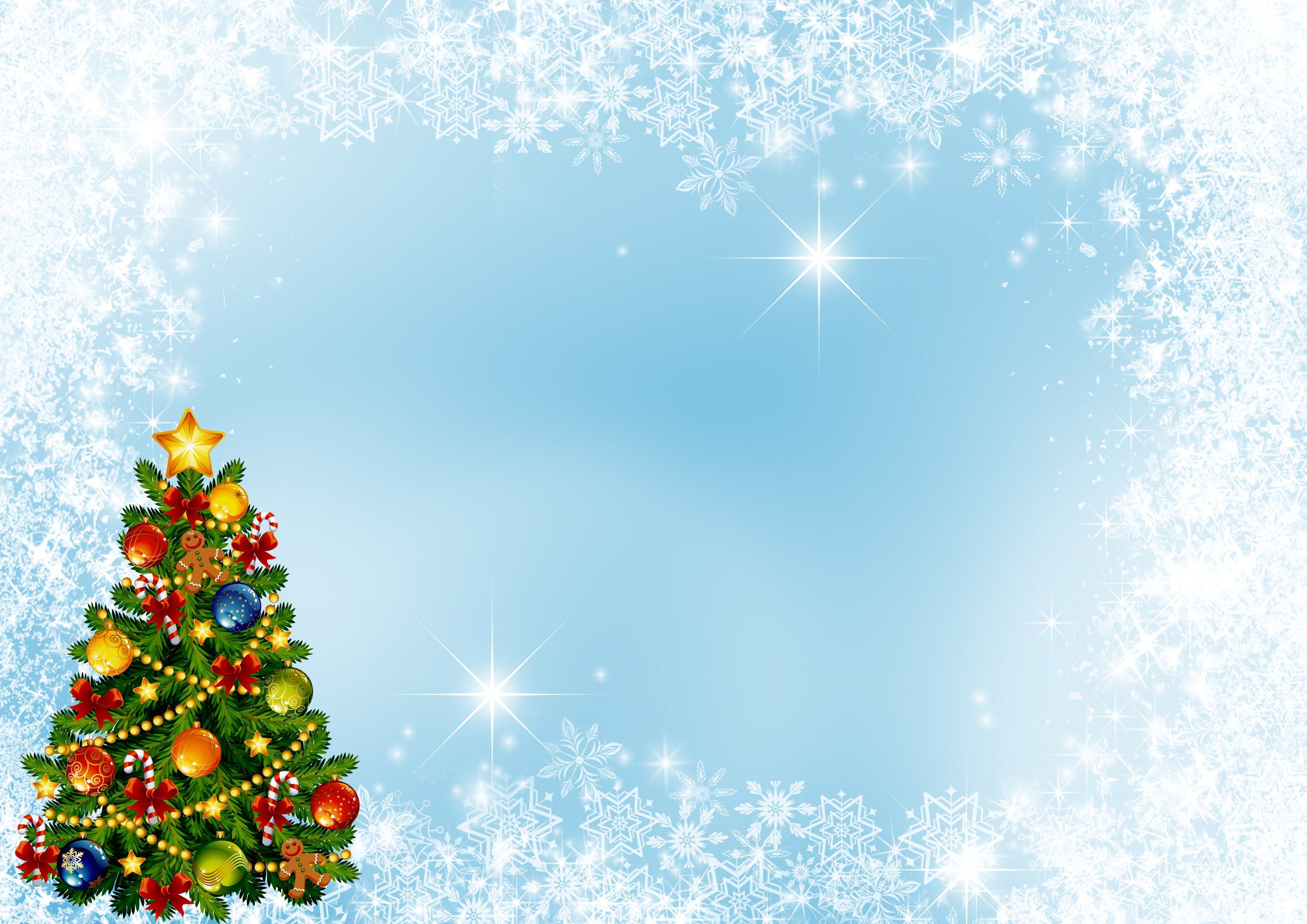 Наступает Новый Год!
Быстро, быстро он идёт.
Ждём под ёлочкой подарки,
Чтобы встретить праздник ярко!
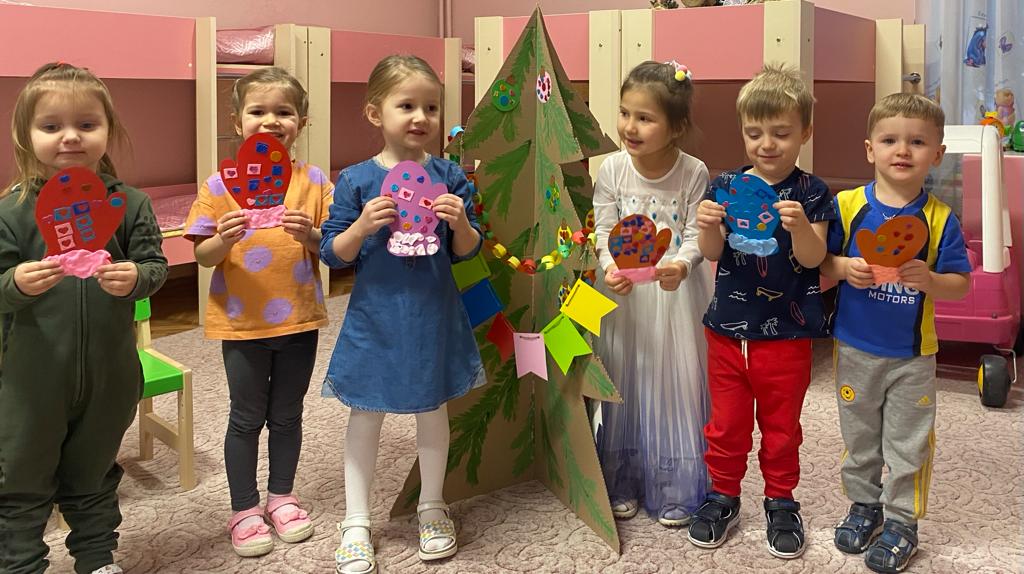